Essex Resident Survey 2023: Climate change and Food waste
Research and Citizen Insight | Policy Unit
November 2023
Purpose
Since 2006, Essex County Council (ECC) has conducted surveys of its residents to track outcomes and gather insight. 

The Essex Resident Survey is our biggest survey exercise and aims to generate insights:

on residents’ aspirations, views and values – helping to shape strategy, inform key ECC delivery programmes and our engagement with residents;

generate insights to inform specific decisions on service transformation and resource prioritisation; and

that help better understand the views of residents on key issues, informing the work that Essex County Council and its partners do to help improve life in Essex.

These slides provide key findings from the 2023 Essex Resident Survey related to climate change and food waste.
About the survey
The 2023 Resident Survey is a sample survey designed to:
be representative of the Essex adult population; 
provide insight on specific groups and cohorts; and 
draw conclusions at the district level.

The survey was delivered in partnership with Opinion Research Services (ORS) and conducted in line with Market Research Society standards.
Fieldwork took place during March - May 2023. 31,800 households received an invite to participate in the survey, which could be completed online or via a paper questionnaire. A total of 6,576 residents aged 18+ responded to the 2023 survey.
This provides a robust sample size which enables reliable analysis of the data by area and by population sub-groups.
Survey themes
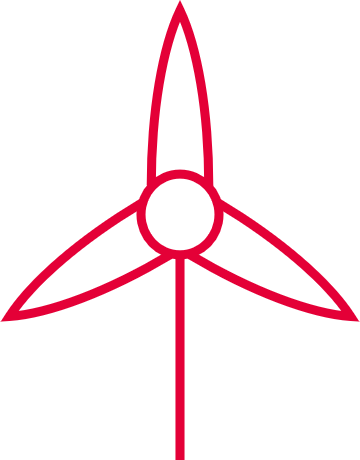 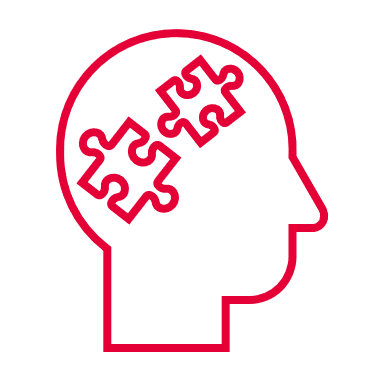 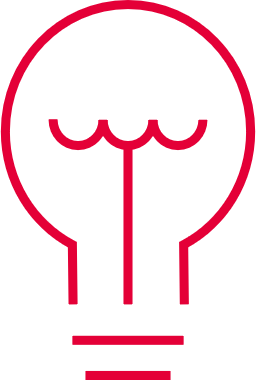 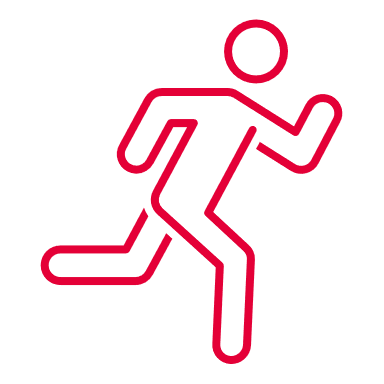 Physical activity
Wellbeing
Perceptions of ECC
Climate change
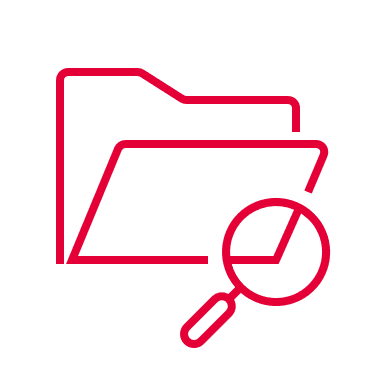 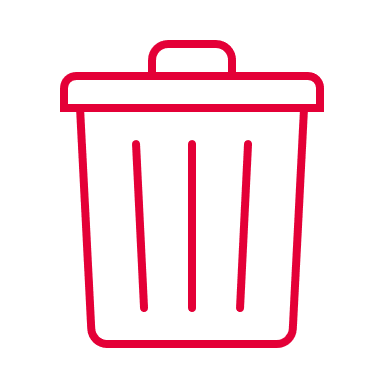 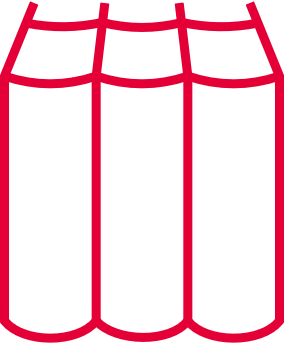 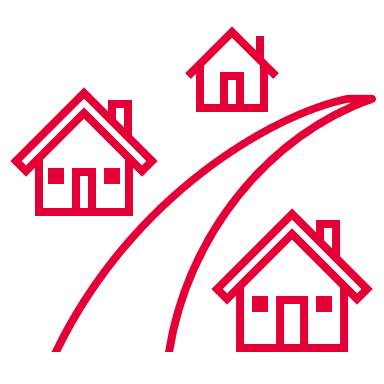 Helping out (volunteering)
Attitudes towards data sharing
Local area
Food waste
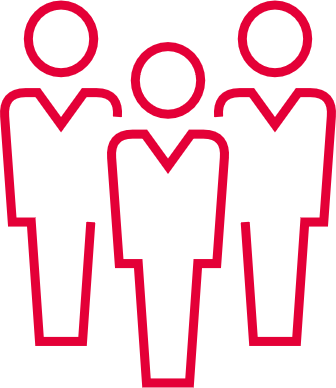 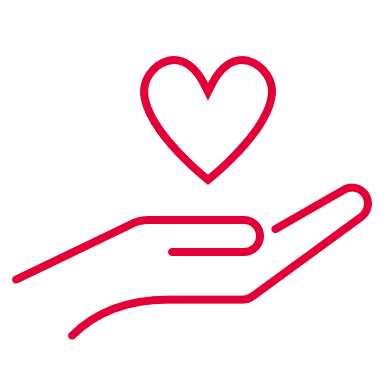 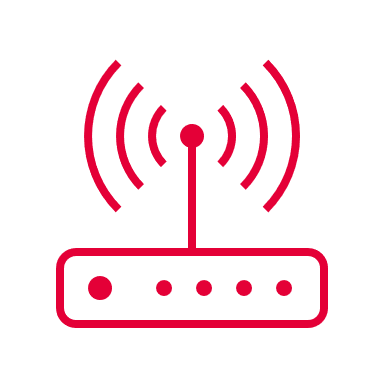 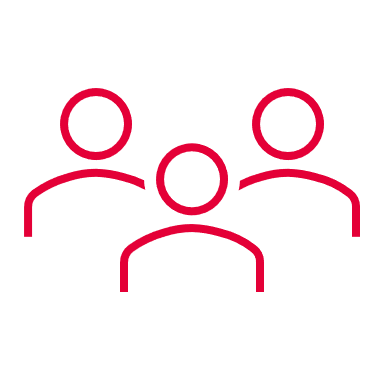 About people and their household
Caring responsibilities
Internet usage
Local public services
Survey analysis
The survey has been designed to ensure that all the themes and questions can be examined by:
Reporting conventions
Percentages displayed on charts may not always add up to 100% due to rounding 
Statistically significant results are displayed throughout the report for key geographies and sub-groups. Unless otherwise specified, these are calculated against the Essex total at the 95% confidence level, with significantly higher results (versus the total) displayed using green boxes/upward arrows and significantly lower results displayed using red boxes/downward arrows.
Sub-group differences are shown for levelling up priority places. It should be noted that these include just the core areas shown within the annex (i.e. not including rural Braintree). Levelling up priority places have been identified within the data based on the geographies used by ECC’s Community Challenge Fund.
Sub-group differences are also shown based on an area’s ranking on the Index of Multiple Deprivation (IMD) 2019. These are shown within the report as quintiles 1-5, where:
Quintile 1 includes areas ranked within the 20% most deprived nationally on the IMD
Quintile 5 includes areas ranked within the 20% least deprived nationally on the IMD
Climate change
Climate change
Over a third (36%) of Essex residents are very or extremely worried about climate change. This is significantly lower vs. the 2022 Essex residents survey (49%) and latest national comparator (43%).
How worried are you about climate change?
% extremely / very worried
14%
17%
23%
Red/green denotes a statistically significant difference vs the Essex total for that year
49%
43%
36%
Denotes a statistically significant difference vs previous survey at the 95% confidence level
Base: All residents (answering): 2023 – 6,547; 2022 - 5,955 ; Benchmark: European Social Survey 2022
|   8
Produced by Essex County Council Policy Unit
November 2023
Climate change
While levels of climate concern have reduced across all age groups, the largest shift is seen amongst younger adults (18-24) where climate concern was at its highest in 2022.
How worried are you about climate change?
% extremely / very worried
% not at all / not very worried
Denotes a statistically significant difference vs previous survey at the 95% confidence level
Base: All residents (answering): 2023 – 6,547; 2022 - 5,955
|   9
Produced by Essex County Council Policy Unit
November 2023
Climate change
Males show less climate concern vs. females. While this is consistent vs. 2022, the climate concern gap between males and females is larger in 2023, with levels differing across age groups.
How worried are you about climate change?
% extremely / very worried
% Not at all / not very worried
Overall in 2023:
39% of Females
32% of Males
Compared to 2022, Males demonstrate largest reduction in concern over climate change (16% pt decline) vs. females (12% pt decline)
Denotes a statistically significant difference of females vs males at the 95% confidence level
NOTE: Low base sizes do not allow for analysis of 18-24 year olds by males.  Significant differences shown for males vs females
Base: All residents (answering): 2023 – 6,547; Females - 3,567; Males - 2,640
|   10
Produced by Essex County Council Policy Unit
November 2023
Climate change
The table below summarises the resident groups who are significantly more or less likely to be worried about climate change, with shifts from 2022 highlighted.
How worried are you about climate change?
Residents that re not at all / not very worried
Residents that are extremely / very worried
(49%) In 2022 residents were more likely to be…

Aged between 18-24
Female
In a high earning household (£75K+)
Living in a rural or less deprived area (IMD quintile 4-5)
Living in Uttlesford, Epping Forest, Colchester or Chelmsford
(36%) In 2023, residents are more likely to be…

Aged between 55-64
Female
In a high earning household (£75K+) or ‘living comfortably’
Living in a rural area or an IMD quintile 3 area
Living in Brentwood, Chelmsford or Uttlesford
(14%) In 2022 residents were more likely to be…

Aged 75+
Male
In a non-working household
Living in a more deprived area (IMD quintile 1-2)
Living in Castle Point
(23%) In 2023 residents are more likely to be…

Aged 75+
Male
Retired or in a low earning household (less than £25k) or ‘finding it quite/very difficult to get by’
Living in a more deprived area (IMD quintile 1-2)
Living in Harlow, Tendring or levelling up priority areas.
Charts demonstrates the resident groups that are significantly more likely to feel more or less concerned about climate change at the 95% confidence level vs. Essex total
Base: All residents (answering): 2023 – 6,547; 2022 - 5,955
|   11
Produced by Essex County Council Policy Unit
November 2023
Climate change
Over half (56%) of Essex residents feel a strong personal responsibility to reduce climate change, which is significantly lower vs. 2022 (at 64%).
On a scale of 0 to 10 where 0 is “not at all” and 10 is “a great deal”, to what extent do you feel a personal responsibility to try to reduce climate change?
% scoring 7-10
LOW
MEDIUM
HIGH
VERY HIGH
Denotes a statistically significant difference vs previous survey at the 95% confidence level
Base: All residents (answering): 2023 – 6,543; 2022 - 5,945; 
Benchmark: European Social Survey 2022
November 2023
|   12
Produced by Essex County Council Policy Unit
Climate change
Similar to climate concern, while the decline of ‘high’ or ‘very high’ personal responsibility to reduce climate change is seen across residents, the 18-24s see the largest decline (35% in ‘23 vs. 71% in ‘22)
On a scale of 0 to 10 where 0 is “not at all” and 10 is “a great deal”, to what extent do you feel a personal responsibility to try to reduce climate change?
% high / very high (7-10)
% high / very high (7-10)
Denotes a statistically significant difference vs previous survey at the 95% confidence level
Denotes a statistically significant difference of females vs males at the 95% confidence level
NOTE: Low base sizes do not allow for analysis of 18-24 year olds by males.  Significant differences shown for males vs females
Base: All residents (answering): 2023 – 6,543; 2022 - 5,955; Females - 3,563; Males - 2,639
|   13
Produced by Essex County Council Policy Unit
November 2023
Climate change
The table below summarises the resident groups who have a low (0-3) or high (7-10) level of personal responsibility to reduce climate change, with shifts from 2022 highlighted.
On a scale of 0 to 10 where 0 is “not at all” and 10 is “a great deal”, to what extent do you feel a personal responsibility to try to reduce climate change?
Residents have a high level of personal responsibility (7-10)
Residents have a low level of personal responsibility (0-3)
(64%) In 2022 residents were more likely to be…

Female
In high income households (£75K+) or feeling financially comfortable
Living in rural areas or less deprived areas (IMD quintile 4-5)
Living in Uttlesford, Maldon or Brentwood.
(56%) In 2023 residents are more likely to be…

Female
Aged 55+
In high income households (£75K+) or ‘living comfortably / doing alright’
Retired or part time working
Living in rural areas or less deprived areas (IMD quintile 4-5)
Living in Braintree, Brentwood, Chelmsford, or Colchester
(9%) In 2022 residents were more likely to be…

Aged 75+
Male
In a non-working or a low income household (earning until £20k)
Living in more deprived areas (IMD quintiles 1-2)
Living in Castle Point

Reflective of the residents profile of those not at all / not very worried about climate change
(11%) In 2023 residents are more likely to be…

Aged 18-24 or 45-54
Male
In a non-working or a low income household (earning until £25k)
Living in the most deprived areas (IMD quintile 1) or levelling up priority areas. 
Living in Basildon
Charts demonstrates the resident groups that are significantly more likely to feel more or less personal responsibility at the 95% confidence level vs. Essex total
Base: All residents (answering): 2023 – 6,543; 2022 - 5,955
|   14
Produced by Essex County Council Policy Unit
November 2023
Climate change
As expected, those most concerned with climate change are more likely to feel more personally responsible to reduce climate change.
On a scale of 0 to 10 where 0 is “not at all” and 10 is “a great deal”, to what extent do you feel a personal responsibility to try to reduce climate change?
Base: All residents (answering): 2023 – 6,543
|   15
Produced by Essex County Council Policy Unit
November 2023
Climate change
Around three quarters (74%) of Essex residents feel very or fairly well informed about the things they or their household can do to help reduce climate change, a significant increase vs. 2022.
How well informed do you feel about the things you or your household could do to help reduce climate change?
% very / fairly well informed
26%
28%
74%
72%
Denotes a statistically significant difference vs previous survey at the 95% confidence level
Base: All residents (answering): 2023 – 6,538; 2022 - 5,946.
November 2023
|   16
Produced by Essex County Council Policy Unit
Climate change
The biggest shift in 2023 is seen in the 25-34 age group (at 71% vs. 64% in ‘22). Males are most likely to say they feel well informed, though this pattern is reversed for 35-44s.
How well informed do you feel about the things you or your household could do to help reduce climate change?
% Very/fairly well informed
% Very/fairly well informed
Shift from 2022:
Males = 69%
Females = 65%
Denotes a statistically significant difference vs previous survey at the 95% confidence level
Denotes a statistically significant difference of females vs males at the 95% confidence level
NOTE: Low base sizes do not allow for analysis of 18-24 year olds by males.  Significant differences shown for males vs females
Base: All residents (answering): 2023 – 6,538; 2022 - 5,955; Females - 3,565; Males - 2,634
|   17
Produced by Essex County Council Policy Unit
November 2023
Climate change
The table below summarises the resident groups who are significantly more or less likely to feel informed and climate change, with shifts from 2022 highlighted.
How well informed do you feel about the things you or your household could do to help reduce climate change?
Residents who feel not / not very well informed
Residents who feel very / fairly well informed
(28%) In 2022 residents were more likely to be…

Female
Aged 25-44
Not working 
Families with dependent / non dependent children or single adult HHs
In lower income households (<£25k) or ‘just getting by / finding it quite difficult’
Living in urban areas or more deprived areas (IMD quintile 1-2)
Living in Rochford
(26%) In 2023 residents are more likely to be…

Female
Aged 18-24 or 35-44
From an ethnic minority background
Families living with dependent children
In lower income households (<£25k) or ‘just getting by / finding it quite difficult’
Living in urban areas or more deprived areas (IMD quintile 1-2)
Living in Harlow, Maldon
(72%) In 2022 residents were more likely to be…

Male
Aged 55-74
HHs with no children
White British 
Retired
Financially ‘living comfortably’
Living in rural areas or less deprived areas (IMD quintile 4-5)
Living in Tendring
(74%) In 2023 residents are more likely to be…

Male
Aged 55+
HHs with no children
White British 
Retired
In high income households (£75K+) or ‘living comfortably / doing alright’
Living in rural areas or less deprived areas (IMD quintile 5)
Living in Brentwood, Chelmsford, Uttlesford
Charts demonstrates the resident groups that are significantly more likely to feel more or less to feel informed about climate change at the 95% confidence level vs. Essex total
Base: All residents (answering): 2023 – 6,538; 2022 - 5,955
|   18
Produced by Essex County Council Policy Unit
November 2023
Food waste
Food waste
For the most part, Essex residents avoid throwing away food in general rubbish. Yet, tea and coffee bags/grounds, and meat & bones are more likely to end up in general rubbish, suggesting there is less understanding in how to appropriately dispose of these foods.
Thinking generally, how often do you and your household throw the following foods into the general rubbish bin?
Base: All residents with at least some responsibility for food shopping or preparation/cooking in their household who have each type of food in their household (6,096 - 5,848 per statement)
November 2023
|   20
Produced by Essex County Council Policy Unit
Food Waste
Food waste
Generally, Essex Residents are conscientious about their food waste. Most state they do not waste food and actively try to reduce food waste – claiming that throwing uneaten food away bothers them ‘a great deal/to some extent’.
How much effort do you and your household go to in order to minimise the amount of uneaten food you throw away?
Thinking about the different types of food waste in the previous question, how much uneaten food, overall, would you say you and your household generally end up throwing away each week?
Thinking about when you have to throw uneaten food away, to what extent, if at all, does it bother you?
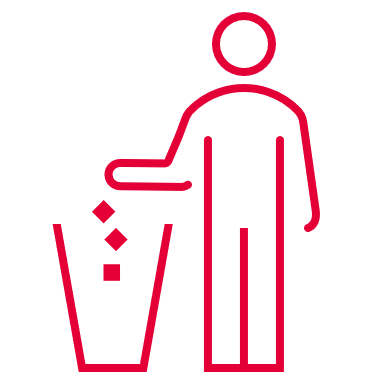 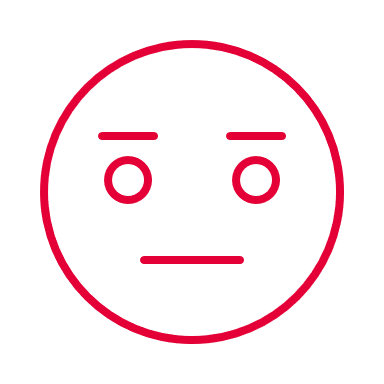 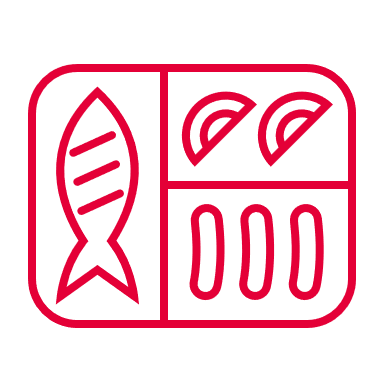 Base: All residents with at least some responsibility for food shopping or preparation/cooking in their household.
Thinking about the different types of food waste in the previous question, how much uneaten food, overall, would you say you and your household generally end up throwing away each week? (6,153); 
Thinking about when you have to throw uneaten food away, to what extent, if at all, does it bother you? (6,134);
How much effort do you and your household go to in order to minimise the amount of uneaten food you throw away? (6,104)
November 2023
|   21
Food waste
Families with dependent children, residents living in Castle Point, urban areas and levelling up priority places are more likely to throw away a moderate / great amount of food vs. other residents…
Thinking about the different types of food waste in the previous question, how much uneaten food, overall, would you say you and your household generally end up throwing away each week?
% a moderate amount / a great deal
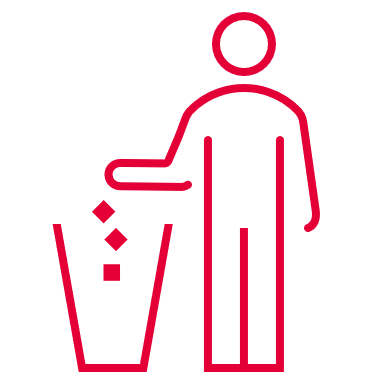 % a moderate amount / a great deal
Denotes a statistically significant difference vs Essex total at the 95% confidence level
Base: All residents with at least some responsibility for food shopping or preparation/cooking in their household.
Thinking about the different types of food waste in the previous question, how much uneaten food, overall, would you say you and your household generally end up throwing away each week? (6,153)
November 2023
|   22
Food waste: throwing away food
Food waste
…as are those aged under 54, particularly 18-24s. This is primarily being driven by females.
Thinking about the different types of food waste in the previous question, how much uneaten food, overall, would you say you and your household generally end up throwing away each week?
% a moderate amount / a great deal
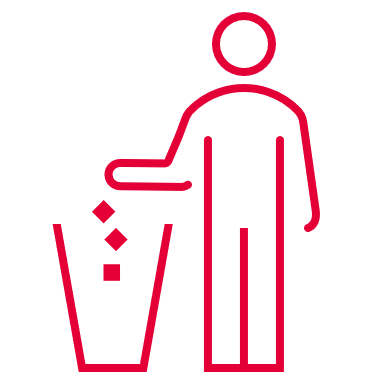 Denotes a statistically significant difference vs total residents answering at the 95% confidence level
Denotes a statistically significant difference of females vs males at the 95% confidence level
NOTE: Low base sizes do not allow for analysis of 18-24 year olds by males.  Significant differences shown for males vs females
Base: All residents with at least some responsibility for food shopping or preparation/cooking in their household (6,153)
November 2023
|   23
Food waste
Despite being more likely to throw food away, families with dependent children are more likely to feel bothered about throwing away uneaten food. As are those living in rural and less deprived areas.
Thinking about when you have to throw uneaten food away, to what extent, if at all, does it bother you?
% bothered a great deal / to some extent
%  bothered a great deal / to some extent
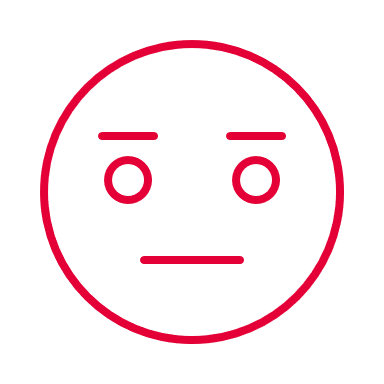 Denotes a statistically significant difference vs Essex total at the 95% confidence level
Base: All residents with at least some responsibility for food shopping or preparation/cooking in their household, excluding those selecting ‘I don’t throw away uneaten food’ (5,502)
November 2023
|   24
Food waste - bother
Food waste
Similarly, while food waste is most likely amongst females and adults aged under 54, for the most part this does bother them ‘a great deal’ or ‘to some extent’. Younger adults and males are less concerned with food waste.
Thinking about when you have to throw uneaten food away, to what extent, if at all, does it bother you?
% bothered a great deal / to some extent
% bothered a great deal / to some extent
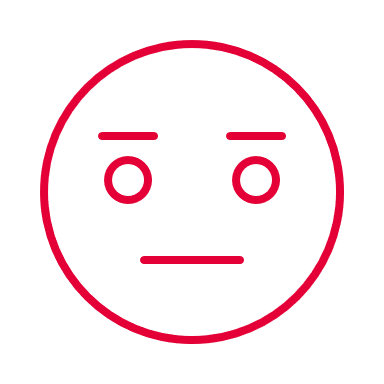 86%
85%
85%
82%
82%
82%
78%
74%
67%
Denotes a statistically significant difference vs total residents answering at the 95% confidence level
Denotes a statistically significant difference of females vs males at the 95% confidence level
NOTE: Low base sizes do not allow for analysis of 18-24 year olds by males.  Significant differences shown for males vs females
Base: All residents with at least some responsibility for food shopping or preparation/cooking in their household, excluding those selecting ‘I don’t throw away uneaten food’ (5,502)
November 2023
|   25
Food waste
There is a pattern with those being most concerned about throwing food away also most likely to show climate concern and feel personally responsible for reducing climate change.
Thinking about when you have to throw uneaten food away, to what extent, if at all, does it bother you?
Base: All residents with at least some responsibility for food shopping or preparation/cooking in their household, excluding those selecting ‘I don’t throw away uneaten food’ (5,502)
|   26
Produced by Essex County Council Policy Unit
November 2023
Food waste
The table below summarises the resident groups who are not bothered at all / not very much about throwing away uneaten food vs. residents where it bothers them a great deal / to some extent.
Thinking about when you have to throw uneaten food away, to what extent, if at all, does it bother you?
It does not bother me at all / not very much (19%)…
It bothers me a great deal / to some extent (81%)…
Charts demonstrates the resident groups that are significantly more likely to feel more or less personal responsibility at the 95% confidence level vs. Essex total
Base: All residents (answering): 2023 – 6,547; 2022 - 5,955
|   27
Produced by Essex County Council Policy Unit
November 2023
Food waste
Despite feeling more bothered about throwing away food, families with dependent children are less likely to actively try and reduce waste.
How much effort do you and your household go to in order to minimise the amount of uneaten food you throw away?
% a great deal
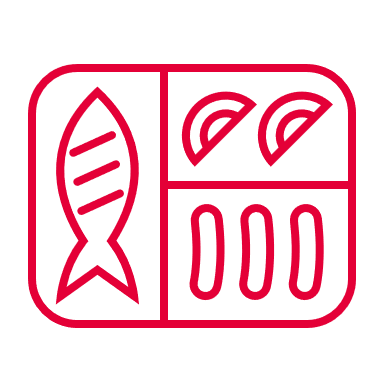 %  a great deal
Denotes a statistically significant difference vs Essex total at the 95% confidence level
Base: All residents with at least some responsibility for food shopping or preparation/cooking in their household (6,104)
November 2023
|   28
Food waste - effort
Food waste
Younger adults are less likely to make the effort to minimise food waste vs. older adults (55+). At this point we also see a shift in effort from males to females.
How much effort do you and your household go to in order to minimise the amount of uneaten food you throw away?
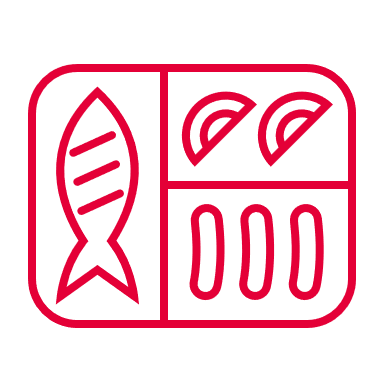 %  a great deal
Denotes a statistically significant difference vs total residents answering at the 95% confidence level
Denotes a statistically significant difference of females vs males at the 95% confidence level
NOTE: Low base sizes do not allow for analysis of 18-24 year olds by males.  Significant differences shown for males vs females
Base: All residents with at least some responsibility for food shopping or preparation/cooking in their household (6,104)
November 2023
|   29
Food waste: actions
Food waste
Essex residents who go to a moderate amount or a great deal of effort to minimise the amount of food they throw away have a variety of ways to reduce their food waste. The most popular methods are checking cupboards, fridge and freezer before doing a food shop (86%) and writing a shopping list (81%).
Which of the following, if any, do you or your household do to minimise the amount of food you throw away?
Base: All residents who go to a moderate amount or a great deal of effort in order to minimise the amount of food they throw away (5,814)
November 2023
|   30
Produced by Essex County Council Policy Unit
Food waste
Younger adults are more likely to meal plan and use leftovers, where older adults are more likely to focus on storing solutions and keeping track of use-by and best before dates.
Which of the following, if any, do you or your household do to minimise the amount of food you throw away?
Denotes a statistically significant difference vs total residents answering at the 95% confidence level
Base: All residents who go to a moderate amount or a great deal of effort in order to minimise the amount of food they throw away (5,814); 18-34 (422); 35-54 (1,364); 55+ (3,800)
November 2023
|   31
Produced by Essex County Council Policy Unit
Food waste
Households with more people are more likely to use planning mechanisms such as writing shopping lists or creating meal plans. Single person households are less likely to actively use strategies to reduce waste.
Which of the following, if any, do you or your household do to minimise the amount of food you throw away?
Denotes a statistically significant difference vs total residents answering at the 95% confidence level
Base: All residents who go to a moderate amount or a great deal of effort in order to minimise the amount of food they throw away (5,814); Single person HH (1,585); Two person HH (2,036); Families with dependent children (1,019)
November 2023
|   32
Produced by Essex County Council Policy Unit
Food waste
Most residents have used a LA provided food waste caddy to dispose of food waste in the past week. Of those that have only used general waste, this is more prevalent in urban areas, Harlow, Epping Forest and Brentwood.
% Only used general waste
Which, if any, of these methods have you used to dispose of food waste in the past week?
Base: All residents (answering) (6,349)
November 2023
|   33
Produced by Essex County Council Policy Unit
Food waste
Older adults are more likely to dispose of food waste via food caddy or home composting, where younger age groups and families with dependent children are more likely to use general waste to dispose of food.
Which, if any, of these methods have you used to dispose of food waste in the past week?
Denotes a statistically significant difference vs total residents answering at the 95% confidence level
Base: All residents with at least some responsibility for food shopping or preparation/cooking in their household (6,349)
 Those stating ‘I have not disposed of any food in the past week’ are included in the base but not shown on the chart
November 2023
|   34
Food waste
From previous research, we know that despite high level of confidence how to recycle food waste, and relatively good usage of food caddy’s, there are barriers preventing this being more commonplace.
In 2022, respondents to the Savanta, ‘Attitudes towards food waste and recycling’ research stated:

There is a reluctance to have food waste caddy in kitchens due to smell and mess it creates, meaning engagement with food waste recycling is far less common, even though confidence of how to do so is high.
Only a small minority use alternative methods to deal with food waste e.g. wormery, feeding to their dog or using leftovers
Free liners for their kitchen caddy may encourage more recycling of food waste.
Savanta Survey (2022): 
Confidence recycling each item in the correct place / right way
Source: Savanta ‘Essex Residents attitudes towards waste and recycling’ 2022. Base: 1,836
November 2023
|   35
Produced by Essex County Council Policy Unit
Annex
Levelling up priority places
The following areas have been identified as a focus for ECC’s work on levelling up:
Core areas
Experimental
|   37
Produced by Essex County Council Policy Unit
November 2023
This information is issued by: Essex County Council
Contact us:research@essex.gov.uk
Research & Citizen InsightEssex County Council County Hall, Chelmsford Essex, CM1 1QH
Essex_CC
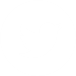 facebook.com/essexcountycouncil
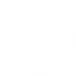 The information contained in this document can be translated, and/or made available in alternative formats, on request.
November 2023